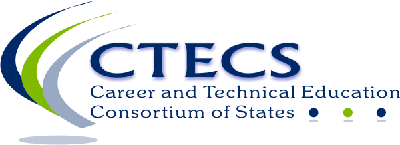 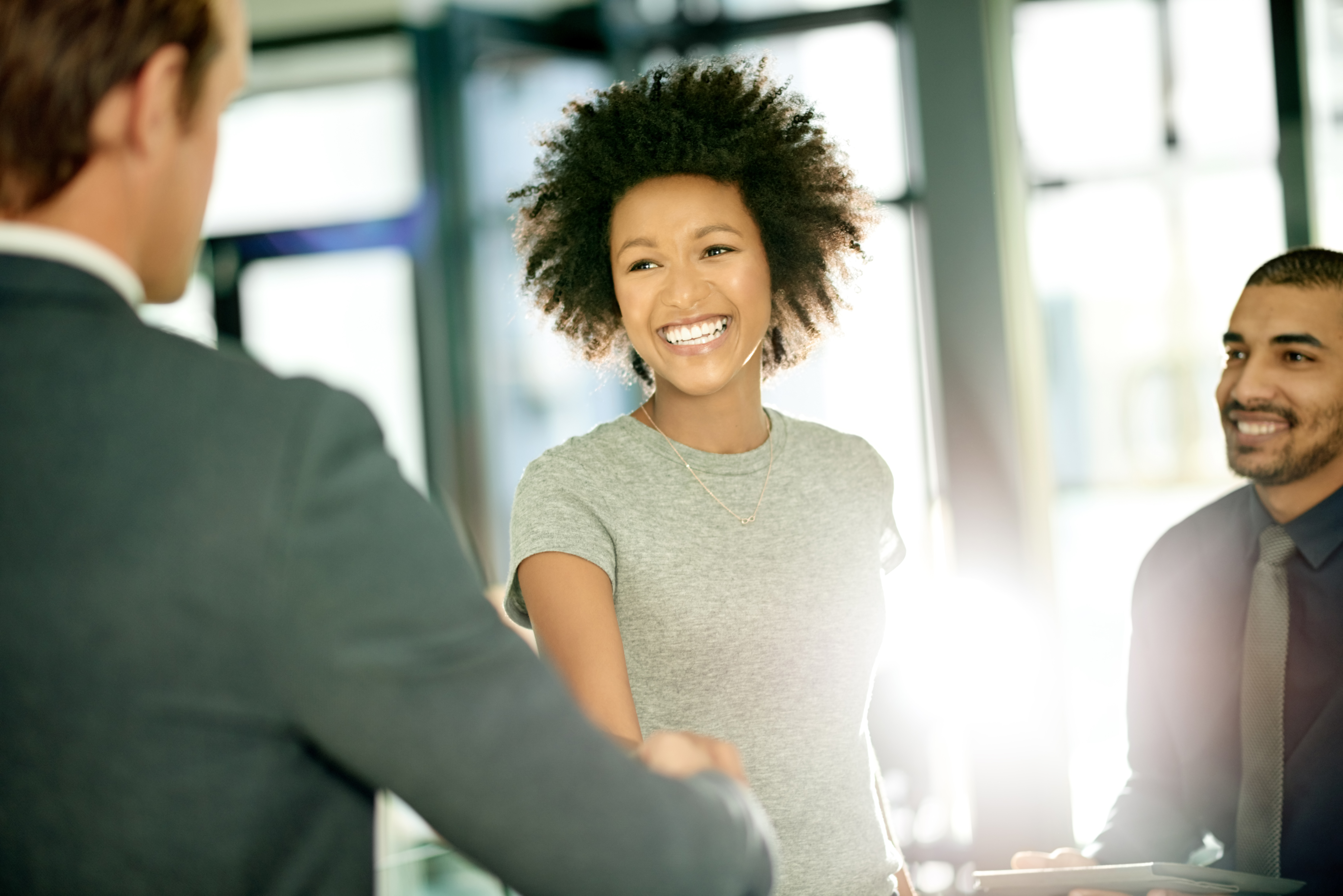 Workplace Readiness Skills & Middle School Career Interest Development
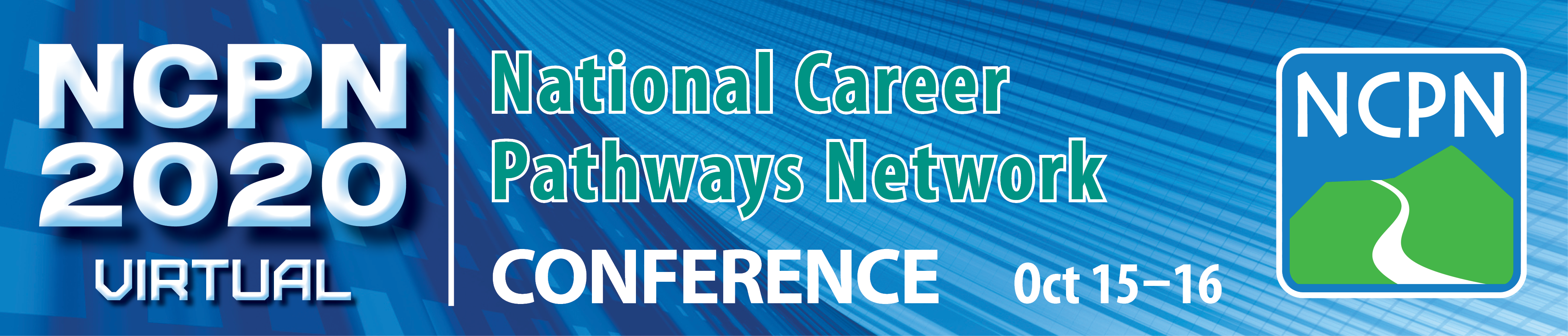 Agenda
Intro
About CTECS, Mission and Model, Current Initiatives
WRS in High School, Skills, Teaching Resources, Test (prep for postsecondary and careers)
Career Interest Development in Middle School
Intro to SEL—a new path to a career
Research
Project Goals and Values
Course Creation
About CTECS: Program Improvement
Career and Technical Education Consortium of States (CTECS) 
Established in 1973
501 c3 Not for Profit Organization 
Consortium of States, Members and Partners
Nationally recognized for its expertise in developing standards and assessment systems based on a valid occupational analysis process. 
The consortium model allows CTECS to connect the best resources and practices from participating partners and members by identifying dynamic relationships and benefits for all.
Secondary and Adult Education 
California
Idaho
Kentucky
Maine 
Nevada
Oregon 
South Carolina
Virginia
Industry and Associations
National Automotive Technicians Education Foundation (NATEF) 
Laborers’ International Union of North America (LIUNA)
CISCO
Florida Automobile Dealers Association (FADA) 
Future Business Leaders of America (FBLA)
Maritime Transportation Associate
National Institute for Metalworking Skills (NIMS)
National Association of Family and Consumer Sciences (NASAFACS)
National Academy Foundation (NAF)
Southern Regional Education Board of Education (SREB)
Members & Partners
Government
US Department of Labor
US Department of Education (OVAE)
United States Army Recruiting Command (USAREC)
U.S. Federal Bureau of Prisons
Postsecondary
Technical College System of Georgia (TCSG)
Great Basin College
American Technical Education Association (ATEA)
Mission:Provide industry validated research, standards and assessment services and resources to states and partners to foster program improvement.
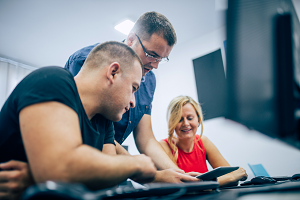 Our WRS Approach
Outcomes
Use our curriculum materials
Spread the word: Network about CTECS
Talk to us about setting up a pilot
Customize CTECS to meet your needs
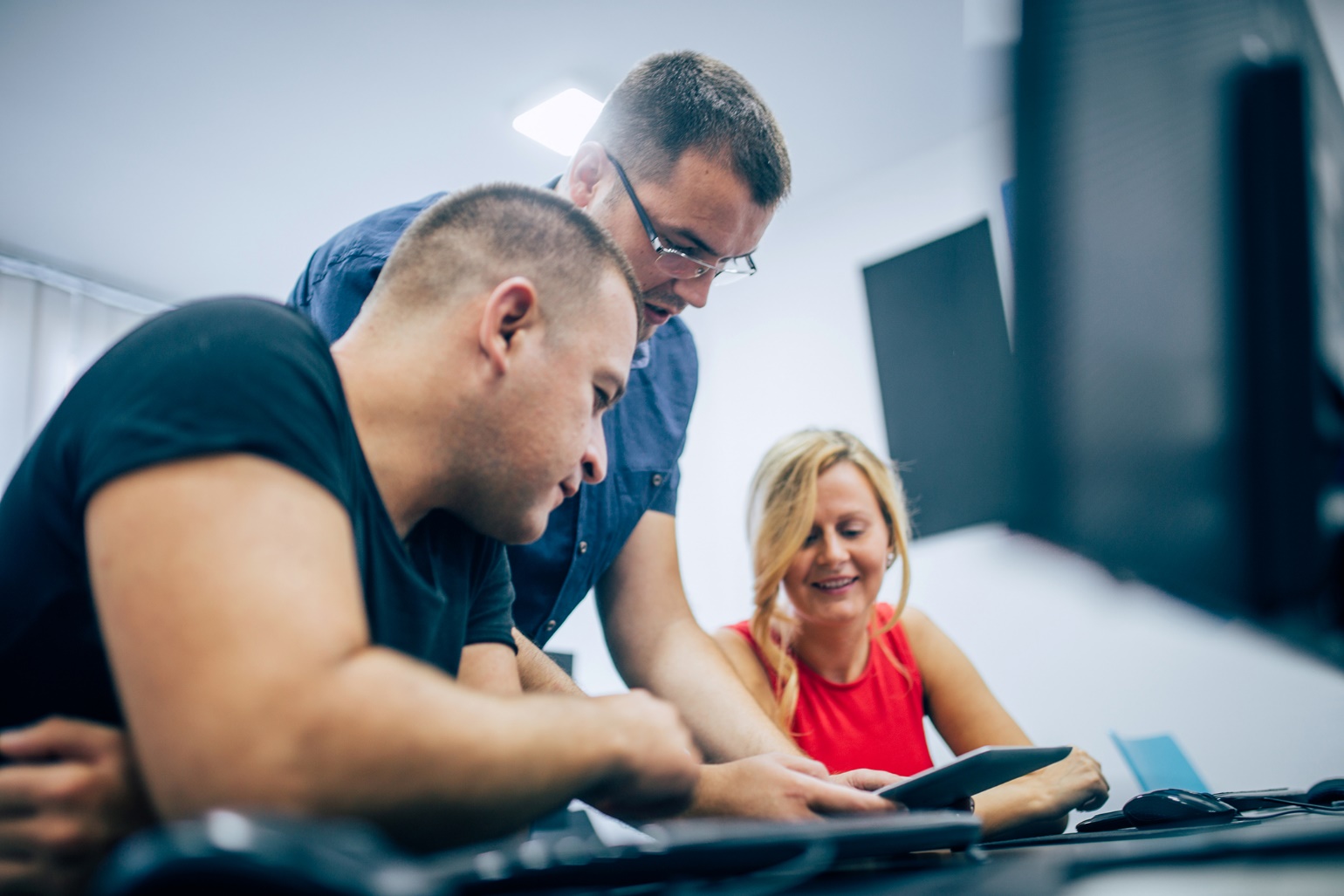 Why Assess?
Ensures that the skills are being taught
Used in program improvement 
Provides real-world learning and job application
Increases positive student outlook beyond high school
Unites schools and communities
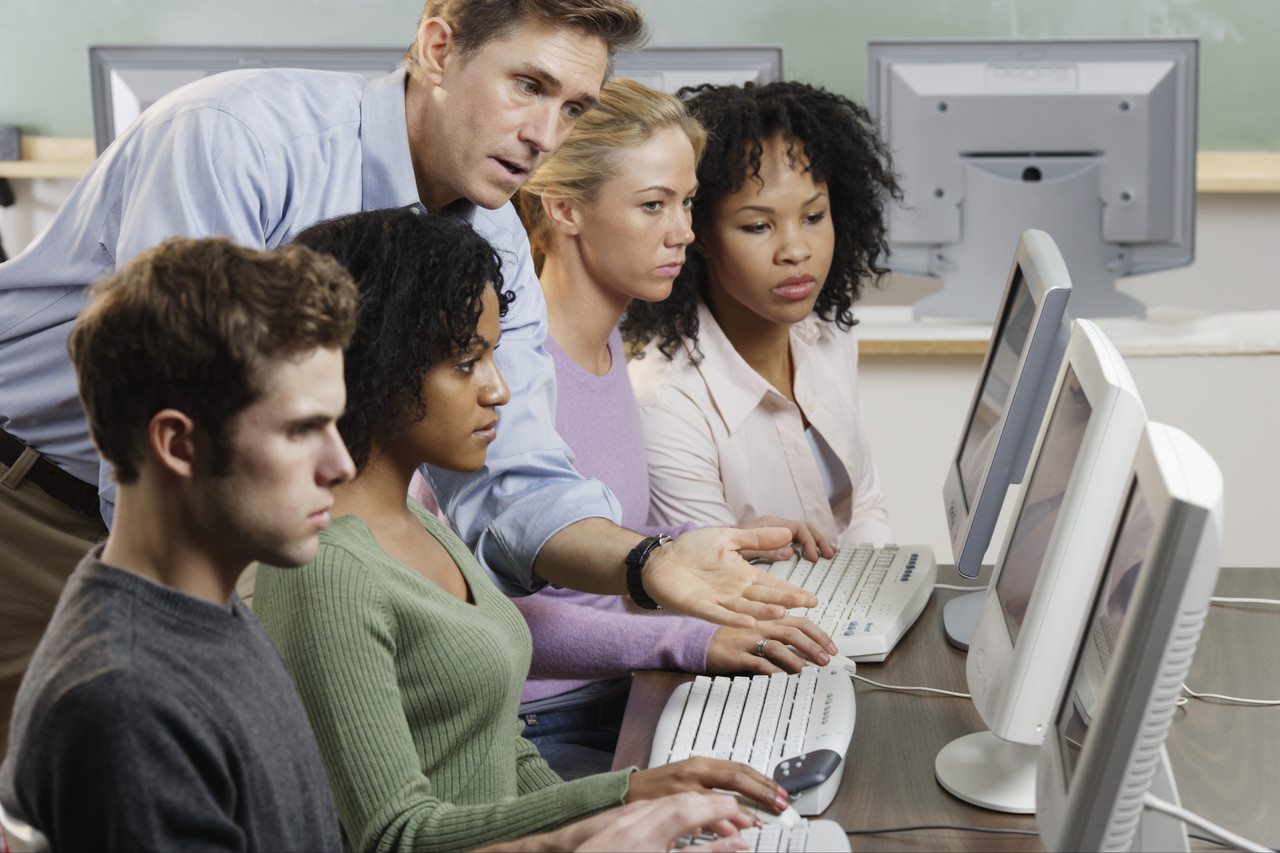 WRS Instructional Resources
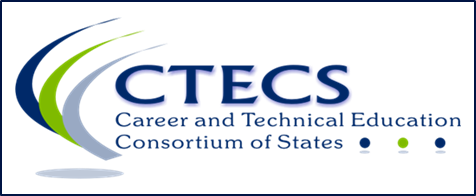 Resources for Teachers: “Teach”WRS.ctecs.org
Focus on Best Practices such as how to infuse teaching these skills within existing tech skill programs
Helpful instructional aids (videos and articles) on tough-to-teach topics
Info on administering the exam (helping students prepare, using the performance reports effectively, earning the digital badge)
Opportunity for teachers to contribute to the site by supplying their own activities, best practices, or comments and criticism.
Resources for Learners: “Practice”WRS.ctecs.org
Quizzes
Vocabulary exercises linked to Quizlet
Modules for each of 22 skills
Modules linked to primary resources: hands-on lesson plans for self-directed learning
Modules linked to secondary resources: foundational information
Reflective of current workplace behavioral expectations
Middle School Career “Interest” Development via Social-Emotional Learning (SEL)
Intro
Career exploration with a focus on social-emotional learning, the building blocks of a fulfilling career and life
Why the Shift toward Middle School?
Values
Perkins V
Impetus for development of learning modules (curriculum)
Lack of data and accountability in MS: 
What is being taught?
What is being tracked?
What can be improved?
Lack of developed resources at the middle level
Retention
9th Grade CTE: The Opportunity Gap
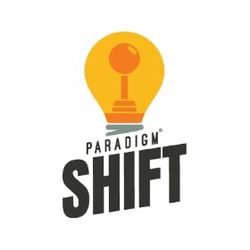 Major Influences and Research
Influence
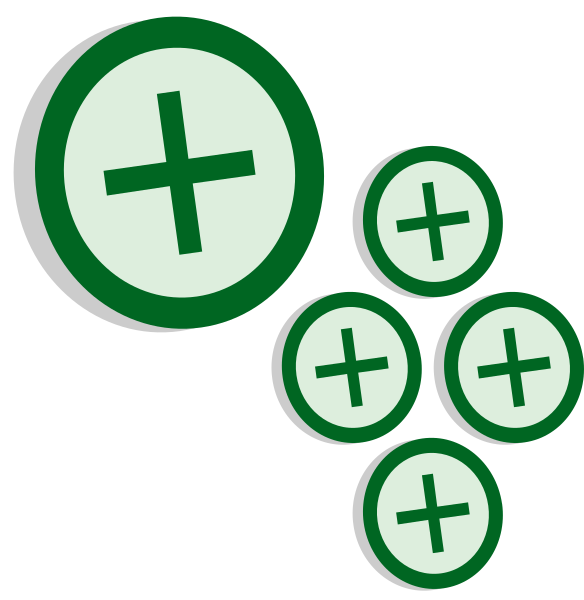 CTECS WRS at the secondary level
The Collaborative for Academic, Social, and Emotional Learning—CASEL (K-12)
ASCA Mindsets and Behaviors (K-12)
State MS CTE Programs
Wallace Foundation
Holland RIASEC Scale—personality assessments
Focus on Social-Emotional Learning (SEL)
Influence
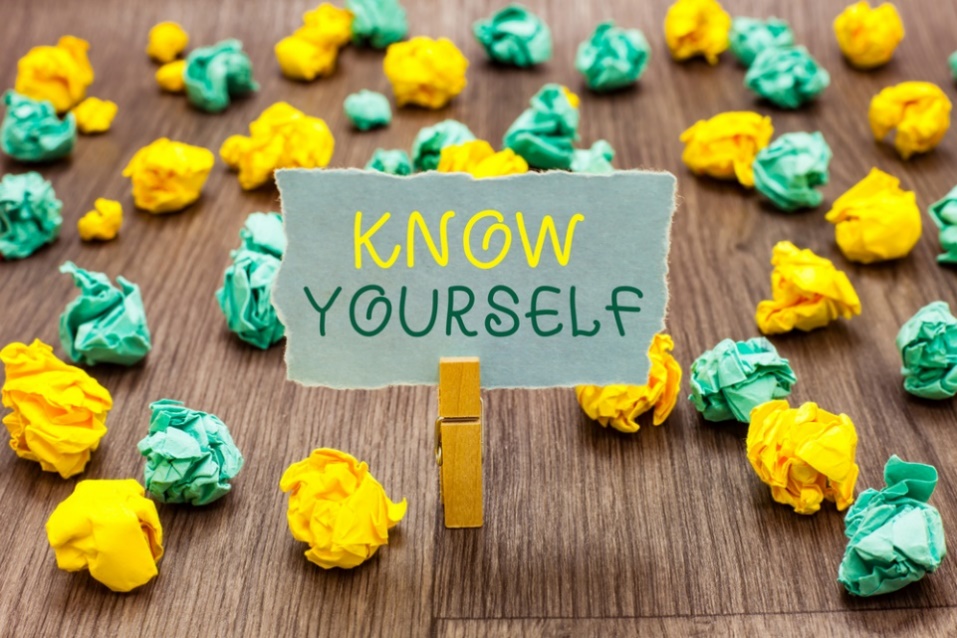 Research has clearly demonstrated that social and emotional competence is critical to students’ success in school. (Durlak et al., 2011; Diamond & Lee, 2011; Bierman et al., 2010)
Programs that promote SEL: 
Students average 11% gain on HS academic college achievement/college entrance exams (SAT/ACT).

The impact of enhancing students’ social and emotional learning: A meta-analysis of school-based universal interventions
Joseph Durlak, Roger P. Weissberg, Allison Dymnicki, Rebecca Taylor, & Kriston Schellinger  (CASEL) 2011
Project Principles
Values
Provide equitable access and value inclusivity
Infuse 
to complement existing CTE programs 
to start new CTE programs at MS level where none exist
encourage collaboration with academics
Create age-appropriate content
Not just a shadow of a HS CTE program
We believe the infused program should
Values
be brief, simple, and accessible rather than complex and demanding
include universal characteristics of effective employees and life-long learners regardless of career path or location (i.e., WRS)
value awareness and exposure over competency or proficiency
ultimately promote interest and raise enrollment in secondary CTE programs
speak to parents and start conversations about CTE
encourage industry support.
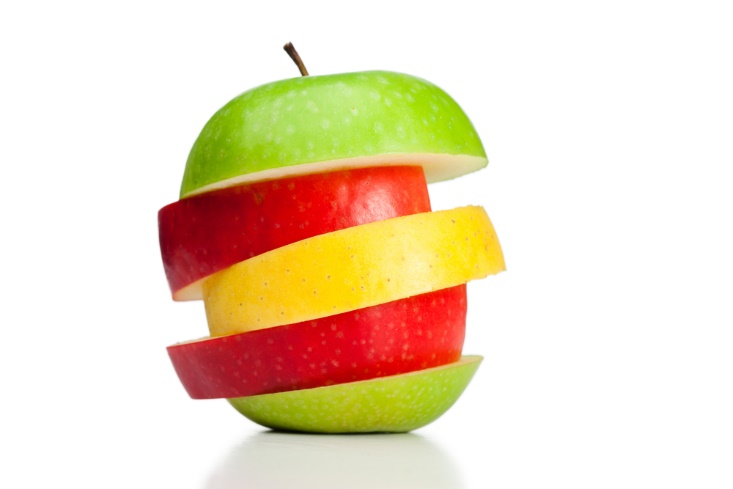 Essential components
Course
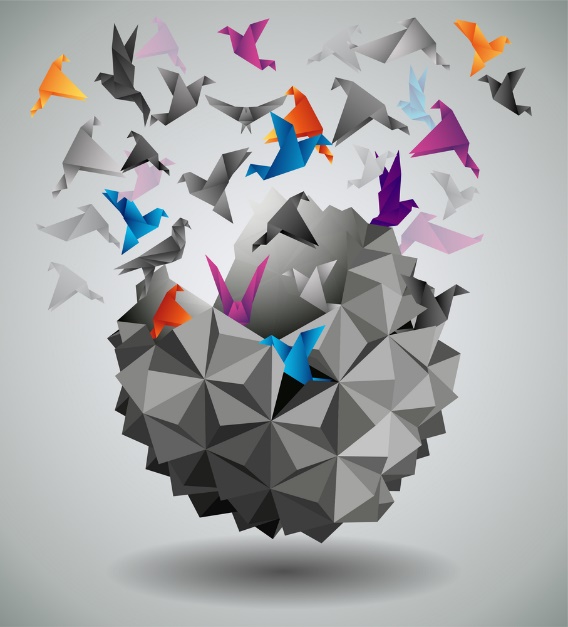 MS Summit Steering Committee and Summit participant selected
Personal
Self-Awareness
Creativity
Problem Solving
Honesty and Ethics
Motivation

Interpersonal
Communication
Career Exploration
Online Course Features: one place for
Course
Teacher’s guide
Materials (e.g., worksheets)
Dynamic content
Assignments upload from students
Evaluation methods and quizzes
Exportable grade book
Vocabulary through Quizlet.
Activity review and pilot
Course
Review by industry partners and select practitioners
Pilot will begin in August with our core members and partners
Others??
Pilot should conclude by December and the course should go live by January.
SEL helps students
Course
to become independent, critical thinkers & self-directed learners
by adding context to their learning and reinforcing goal-directed behaviors
to work better together 
by filling a need and addressing much of what has been thus far left out of education.
SEL in middle school helps students to become
Values
more informed about their relationship to the world of work
more eager to learn to attain goals
more aware of how to learn or improve learning
more inclined to pursue CTE courses at the secondary and postsecondary levels
more purposeful and focused in their own career education and exploration activities, leading to satisfying careers and lifelong learning.
The CTECS LMS-based middle school career interest development program
introduces workplace language and behaviors
values equity and global awareness
unifies stakeholder communities: CTE, SEL, PBL, and academics
builds a bridge to CTECS secondary Workplace Readiness Skills© program
allows instructors to set a baseline and track progress
is deliverable as distance learning or blended learning.
Contact CTECS
Ken Potthoff, CTECS Deputy Executive Director, kpotthoff@ctecs.org
Darren Morris, CTECS Instructional Designer, dmorris@ctecs.org, 804-543-6094

1866 Southern Lane
Decatur, Georgia 30033-4097
(404) 679-4501 or (404) 679-4500
info@ctecs.org
ctecs.org or wrs.ctecs.org